Призма
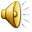 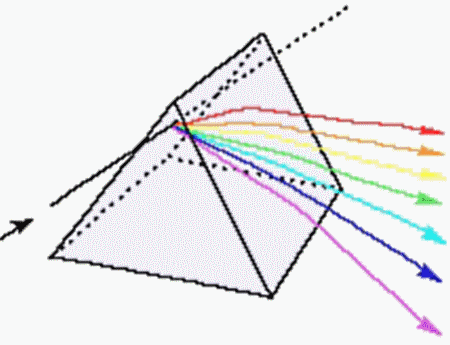 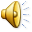 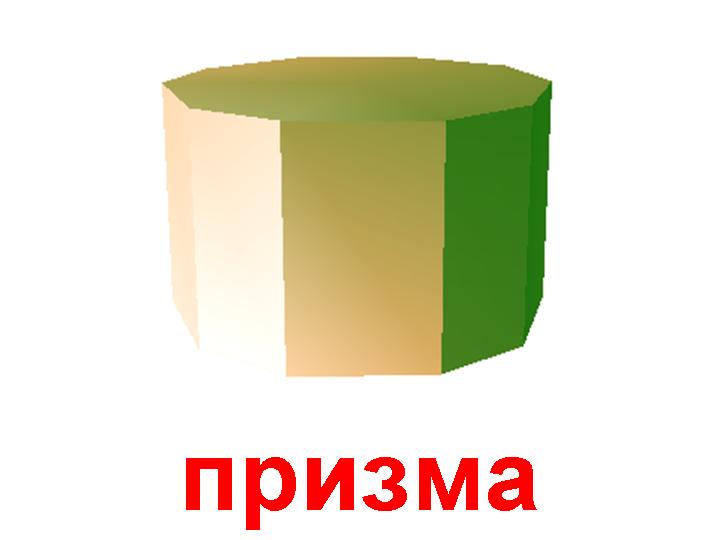 Призма - это многогранник, который состоит из двух плоских равных многоугольников с соответственно параллельными сторонами, и из отрезков,
соединяющих соответствующие точки этих многоугольников.
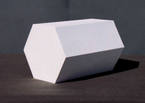 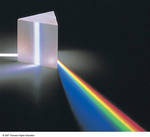 ШЕСТИУГОЛЬНАЯ  ПРИЗМА
Дисперсия света в призме
Параллелепипед (от греч. παράλλος — параллельный и греч. επιπεδον — плоскость) — призма, основанием которой служит параллелограмм.
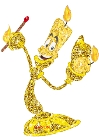 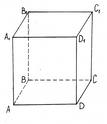 Типы параллелепипеда
Различается несколько типов параллелепипеда:
Прямоугольный параллелепипед - это параллелепипед, у которого все грани прямоугольники;
Прямой параллелепипед - это параллелепипед, у которого 4 боковые грани прямоугольники;
Куб - это прямоугольный параллелепипед с равными измерениями. Все шесть граней куба - равные квадраты
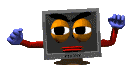 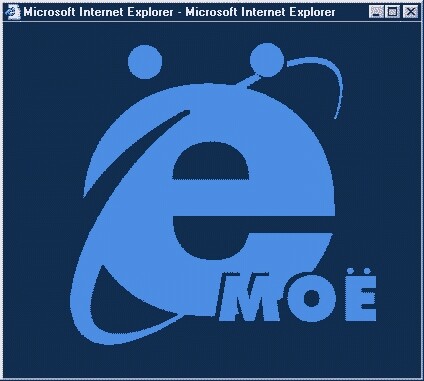 Прямоугольный параллелепипед
Площадь боковой поверхности                          Sб=P осн* h,  где  h – высота  параллелепипеда.
Площадь полной поверхности                   Sп= S бок + 2Sосн.
Объем V=abc, где a,b,c - измерения прямоугольного параллелепипеда
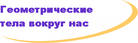 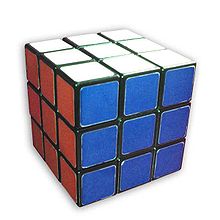 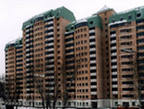 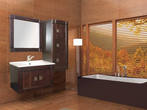 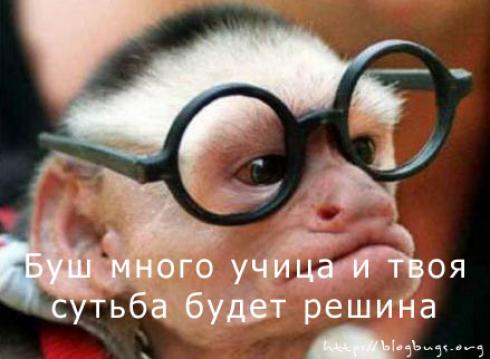 КОНЕЦ
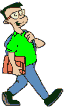 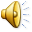